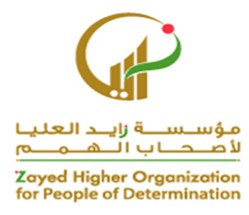 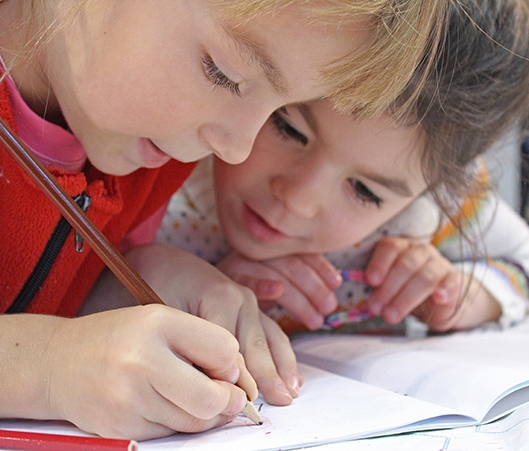 يقفل  جميع أزرار ملابسة  عند تذكيره
مقدم الهدف: عائشة المزروعي
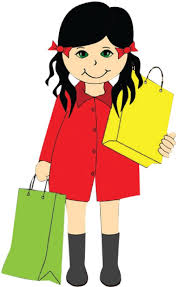 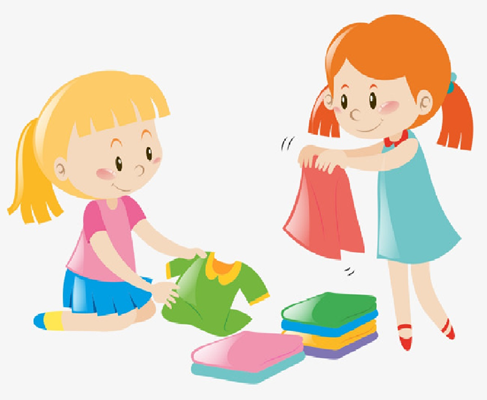 16 December 2020
2
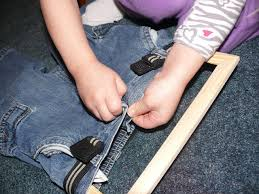 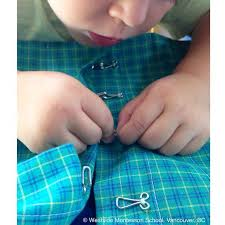 16 December 2020
3
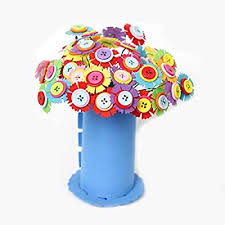 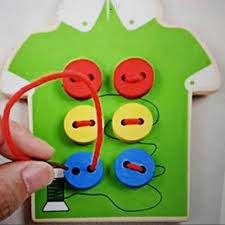 https://youtu.be/1GDFa-nEzlg
https://youtu.be/-jBfb33_KHU
16 December 2020
4
تمرين :صل الصورة بما يناسبها
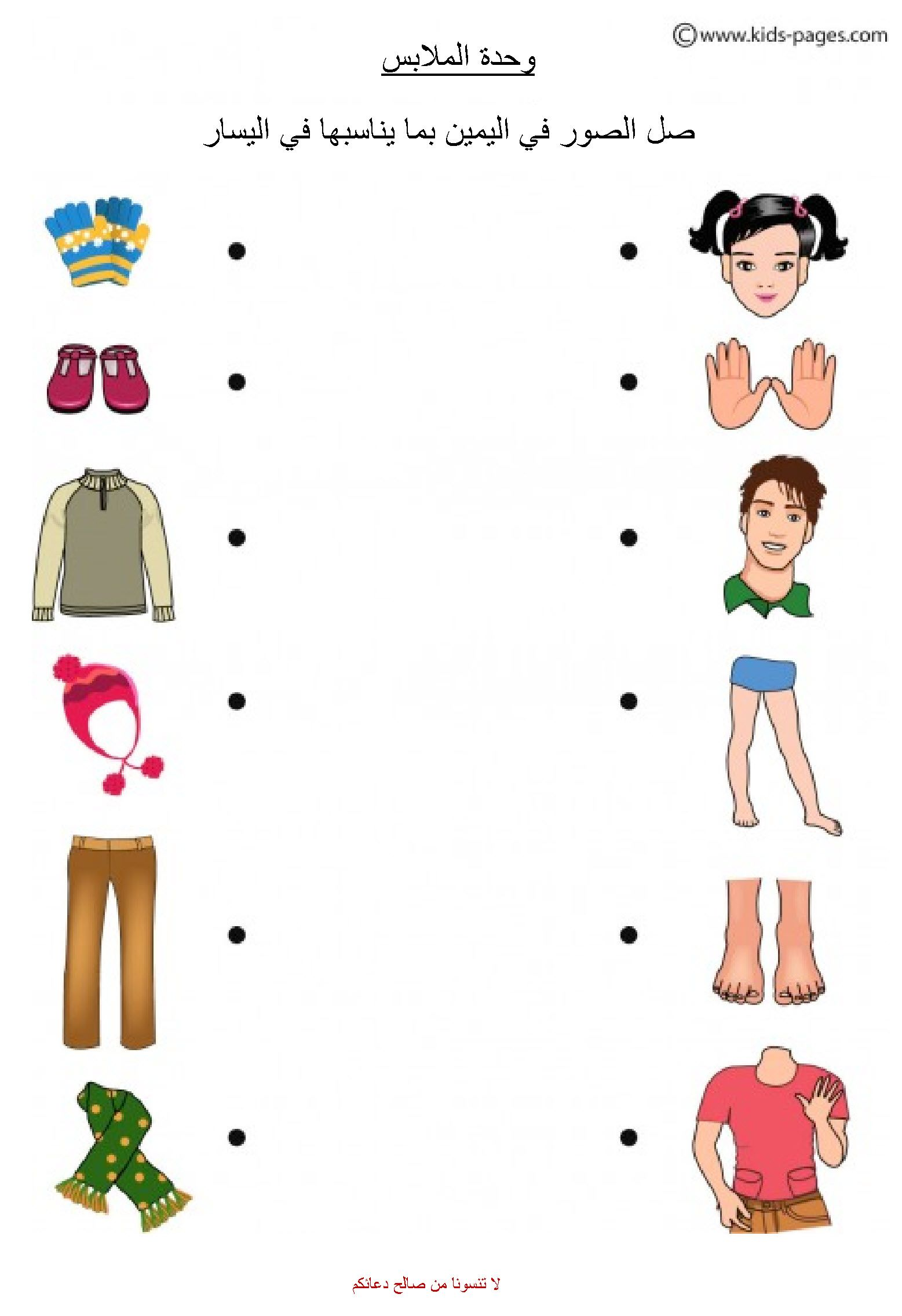 5
تمرين :لون القميص الذي أمامك
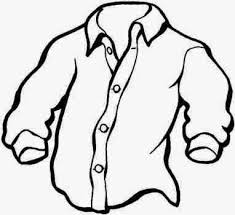 6
تمرين:صل بين الملابس المناسبة في المكان المناسب
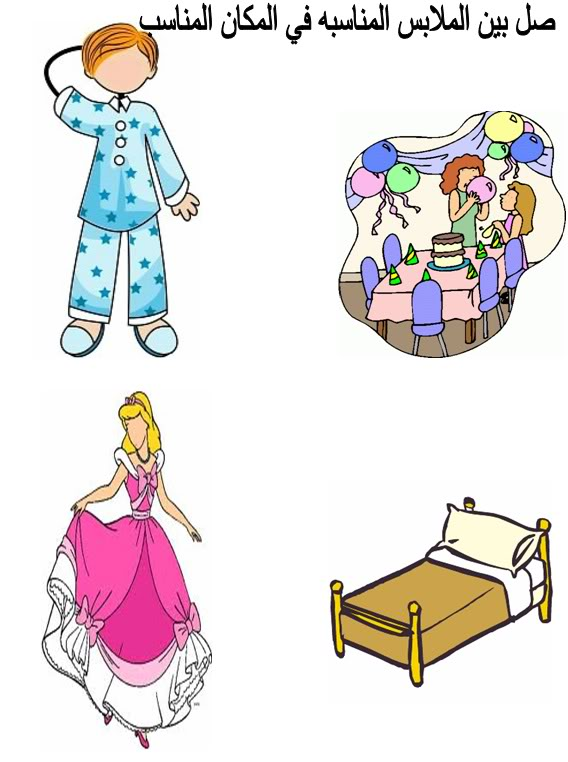 7
تمرين :(قص ولصق)لكل جزء من جسمي ثوب خاص
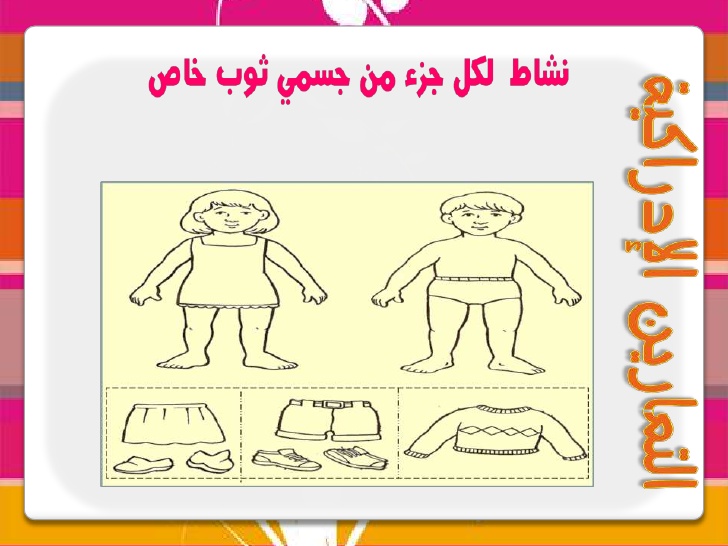 8